Выпускная квалификационная работа на тему: «Пути повышения качества обслуживании VIP-гостей в гостиничном предприятии г. Москвы»
Выполнил: студентка __курса, ________________ группы, очной формы обучения
___________________________________________
Проверил: преподаватель высшей квалификационной категории
___________________________________________
Москва -2023 год
Актуальность темы исследования
Тема «Пути повышения качества обслуживании VIP-гостей в гостиничном предприятии г. Москвы» актуальна в связи с тем, что в условиях быстрого перестроения гостиничного бизнеса на внутренний рынок и ростом приёма зарубежных гостей, особенно из Индии, Ирана, ОАЭ, а после снятия пандемийных ограничений, и  Китая в 2022-2023 годах, растёт необходимость изучения вопросов работы с VIP – гостями.
 Подчеркивание особой значимости VIP-гостя, скорость обслуживания, демонстрация того, что в отеле понимают его статус, его требования  возвращаются отелю высокими прибылями, несопоставимыми с затратами на проведение этой работы, потому что такие клиенты с удовольствием тратят деньги во время проживания. Многие важные гости становятся бизнес – партерами отелей на взаимовыгодных условиях. VIP – гости – это хорошая основа для экономической стабильности гостиницы.
 Московская гостиница «Вега Измайлово» имеет многолетний опыт работы в сфере делового туризма, но чтобы оставаться конкурентными в сфере предоставления услуг, нужно усиливать свои сильные стороны, улучшать корпоративную культуру. В ходе исследования будут выяснены факторы, влияющие на качество обслуживания в гостинице «Вега Измайлово», меры по его повышению.
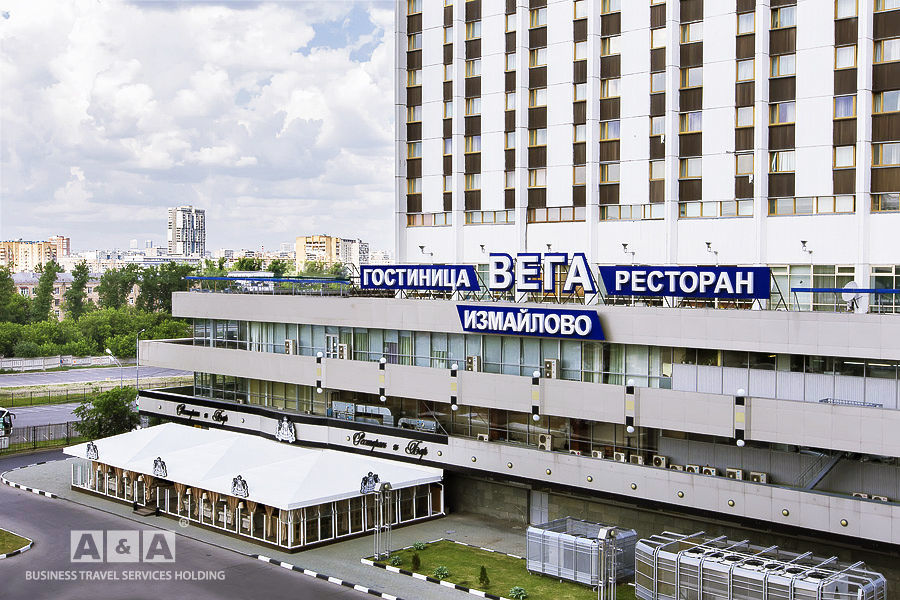 2
Цель и задачи исследования
Цель: разработать пути повышения качества обслуживания VIP-гостей для гостиницы «Вега Измайлово»  систематизируя, закрепляя и расширяя теоретические и практические знания и навыки по специальности, полученные  при обучении в ГАПОУ МОК им. В. Талалихина.
Задачи:
изучить теоретические материалы по обслуживанию VIP-гостей в гостиничном предприятии, используя литературу и интернет ресурсы;
проанализировать организацию  работы по обслуживанию  VIP-клиентов на примере гостиницы «Вега Измайлово;
 провести анализ Программы лояльности и отзывов гостей на предмет предоставления сервиса по VIP- обслуживанию;
 разработать и обозначить пути  повышения качества обслуживания  VIP –клиентов  в гостинице «Вега Измайлово.
3
Объект и предмет исследования
Объект исследования: гостиница
«Вега Измайлово» (юридическое наименование Акционерное общество туристический гостиничный комплекс «Вега») г. Москва, Измайловское шоссе, 71к3В, применяющая программу обслуживания VIP-клиентов.
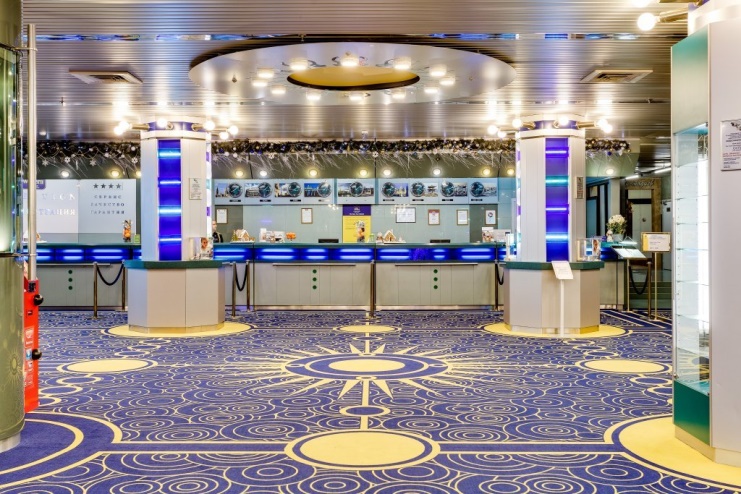 Предмет исследования: процесс организации работы службы размещения, при оказании услуг VIP-гостям в гостинице.
4
Теоретические аспекты исследования
Обслуживание ВИП гостей в гостинице, помимо стандартного набора услуг, всегда включает индивидуальные предложения, подобранные с учётом личности постояльца, его профессиональной принадлежности, предпочтений и привычек.
Трансфер
Цветы в номерах для женщин
Уютные комнаты
VIP -это особо важная персона
Косметические и парфюмерные принадлежности в номерах для женщин
Главы государств
Интернет в номерах
Знаменитости
Дополнительные зеркала в номерах для женщин
Политики
Удобный рабочий стол
Деятели культуры
VIP -это особо важная персона
Вежливость, доброжелательность
Спортсмены
Гипоаллергенные матрасы
5
Общая характеристика объекта исследования: гостиничный комплекс «Вега Измайлово»
03
02
01
«
Гостиница предлагает разместиться в стильные одноместные,
 двуместные номера, а также в люксы и апартаменты, которые оснащены современной стильной мебелью и украшены настоящими произведениями живописи.
Гостиница Измайлово Вега входит в состав гостиничного туристического  комплекса Измайлово, состоящий из четырех гостиниц: Гостиница Измайлово Альфа; Гостиница Измайлово Бета; Гостиница Измайлово Вега; Гостиница Измайлово Гамма/Дельта.
В гостинице  работают 4 ресторана – «Вега», «Старый дворик», 
«Измайловский двор», 
«Великая стена», свой лобби бар и услуги рум сервиса.
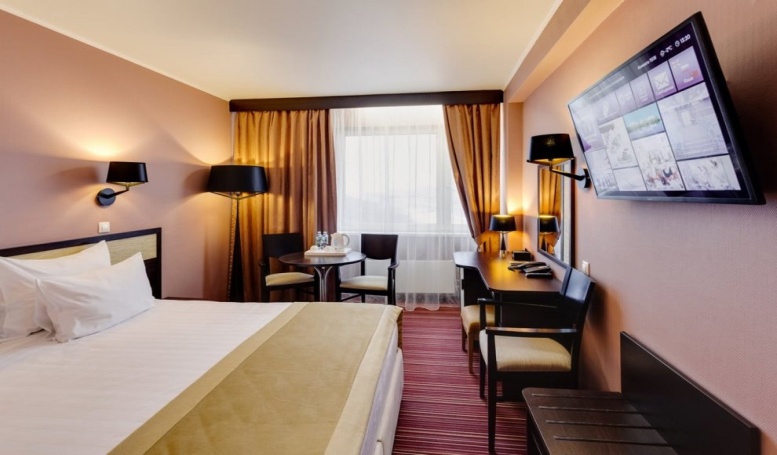 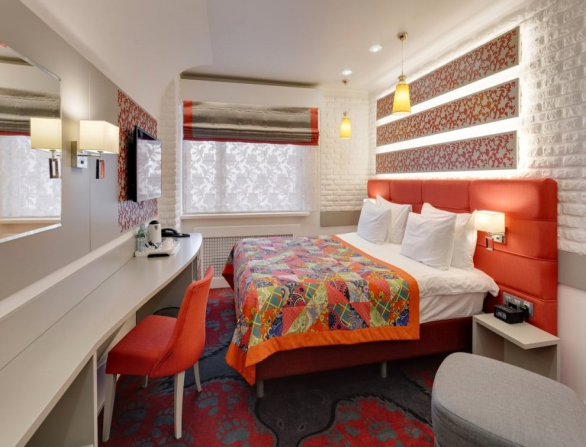 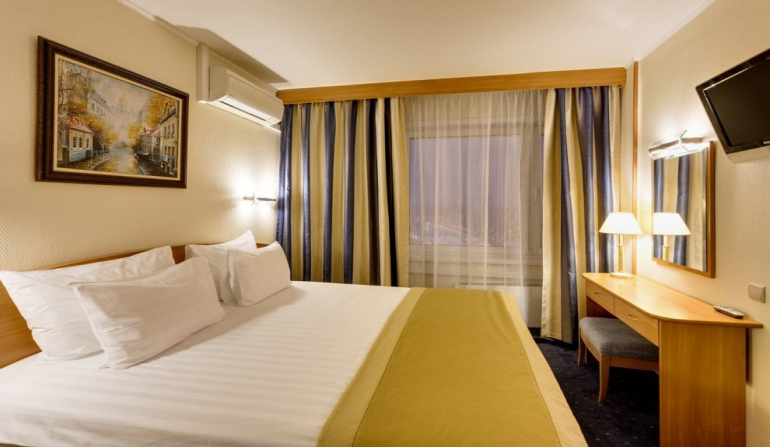 6
Основные экономические показатели гостиничного комплекса «Вега Измайлово» с 2020-2022гг.
7
Организация обслуживания VIP-гостей в гостинице «Вега Измайлово»
тт
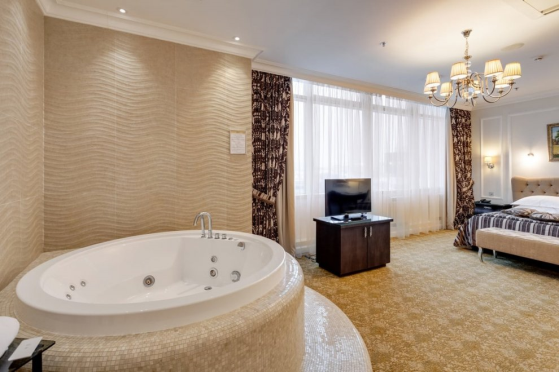 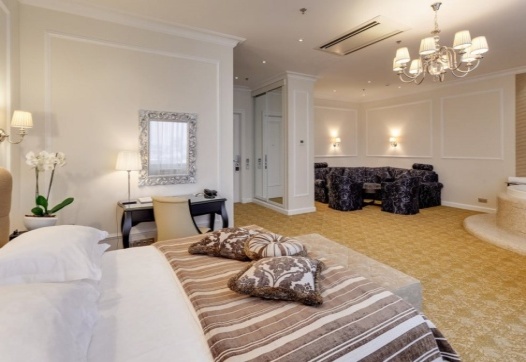 Трансфер
Быстрая регистрация заезда
Программа лояльности
Номера для ВИП клиентов
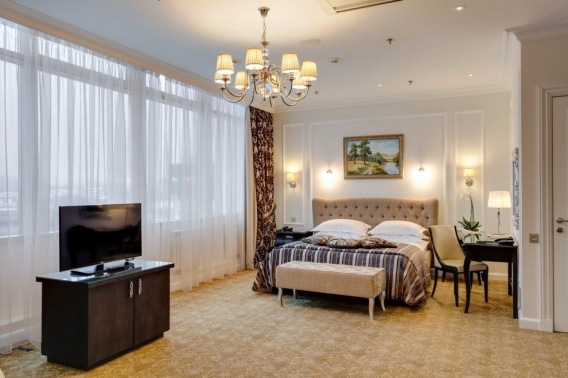 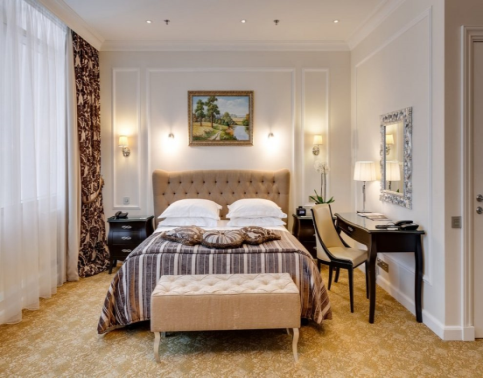 Спальное место для собаки
Участие генерального директора во встрече гостя
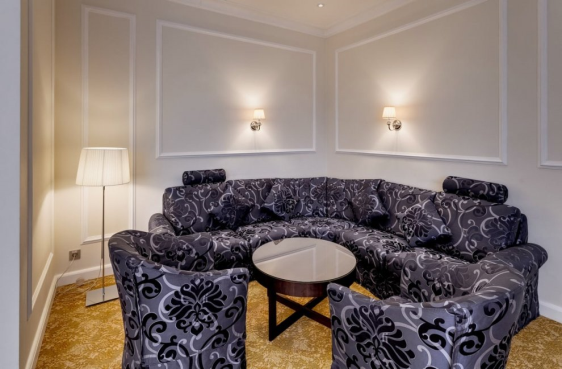 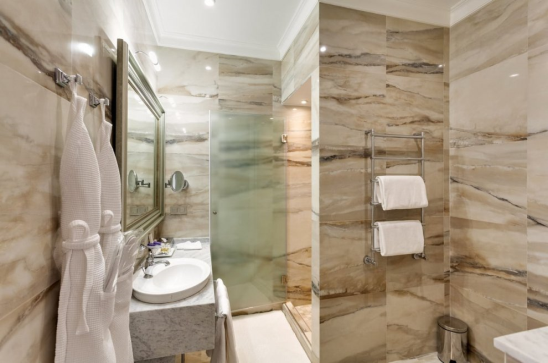 Игровые приставки
Вегетарианский завтрак
Проектор в номер
Другие дополнительные услуги
8
Программа лояльности для гостей ТГК «Вега»
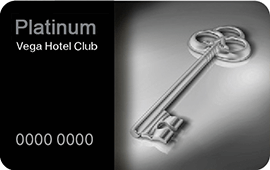 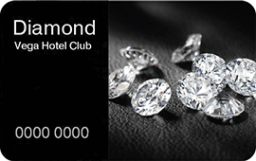 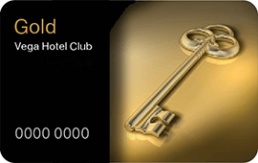 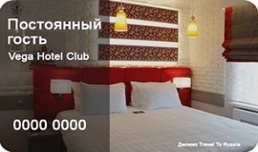 9
Мероприятия по улучшению организации обслуживания VIP –клиентов  в гостинице «Вега Измайлово»
Провести обучение с персоналом службы приёма и размещения для подробного ознакомления с правилами деления гостей по статусу и преференциями для особых гостей Программы лояльности. Персонал должен уметь выделять и понимать особенности обслуживания ВИП клиентов.
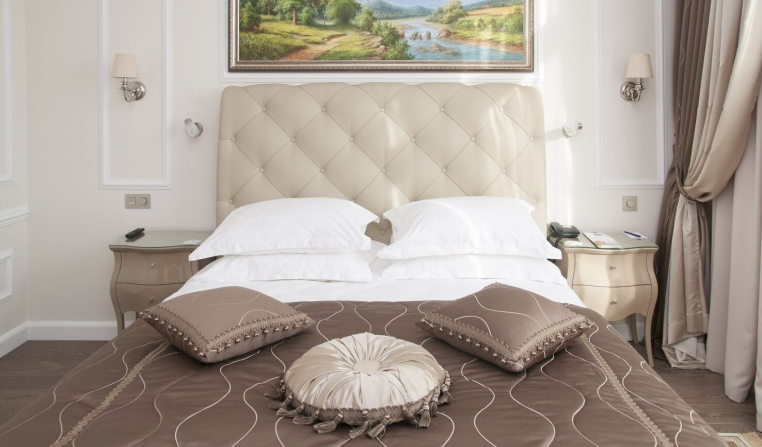 01
Повышение качества обслуживания и увеличения прибыльности можно получить за счет рациональной  организации резервирования номеров, ориентируясь на иностранных гостей, с учётом национальной специфики.
02
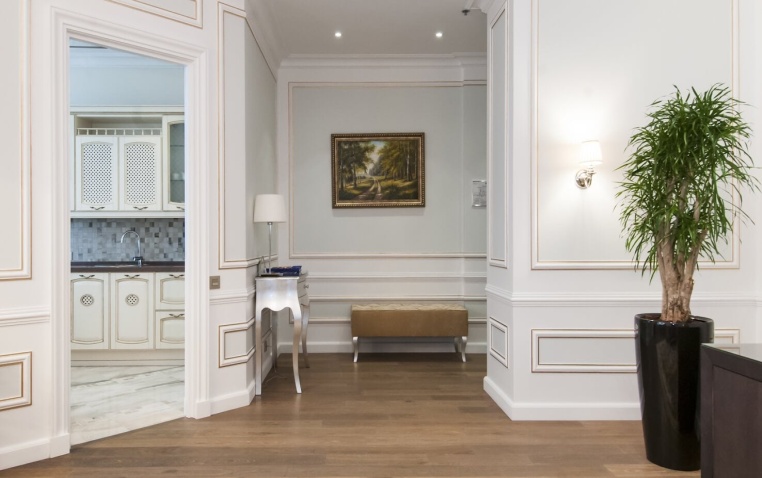 Уделять особое внимание VIP-гостям женщинам. Эти номера могут быть оснащены дополнительным зеркалом над столом, косметическим зеркалом в ванной комнате, а также в таких номерах должен быть представлен более широкий ассортимент косметических и парфюмерных аксессуаров.
03
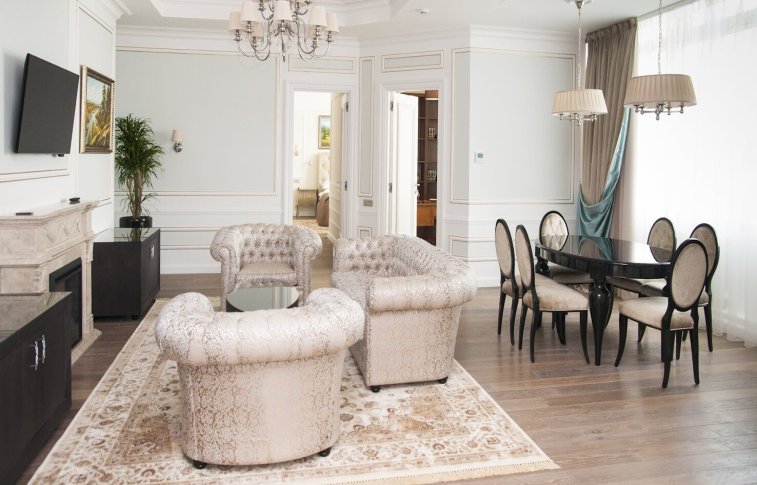 04
Расширить статус «Diamond» для дополнительных категорий гостей, исходя не только из сроков пребывания в гостинице, уделив особое внимание чиновникам, корпоративным клиентам и иностранцам.
10
Основные затраты на мероприятия по повышению качества обслуживания VIP –клиентов  в гостинице «Вега Измайлово»
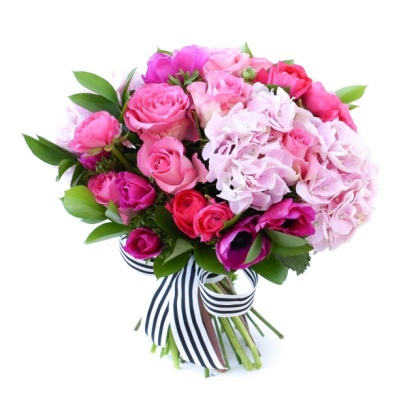 Таблица 1- Мероприятия по повышению качества обслуживания VIP-клиентов гостиницы «Вега Измайлово» требующие финансирования
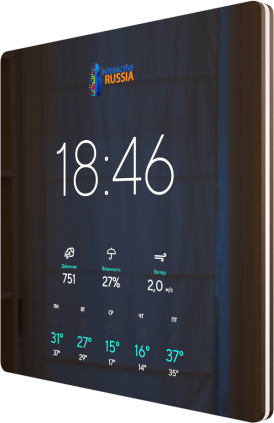 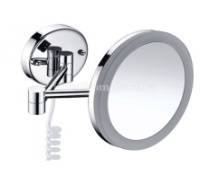 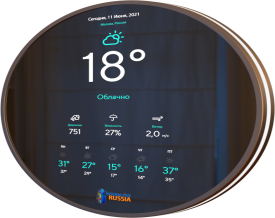 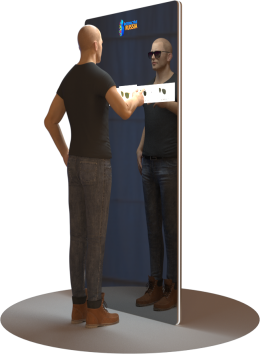 11
Экономическая эффективность мероприятий по повышению качества обслуживания VIP –клиентов  в гостинице «Вега Измайлово»
12
Вывод
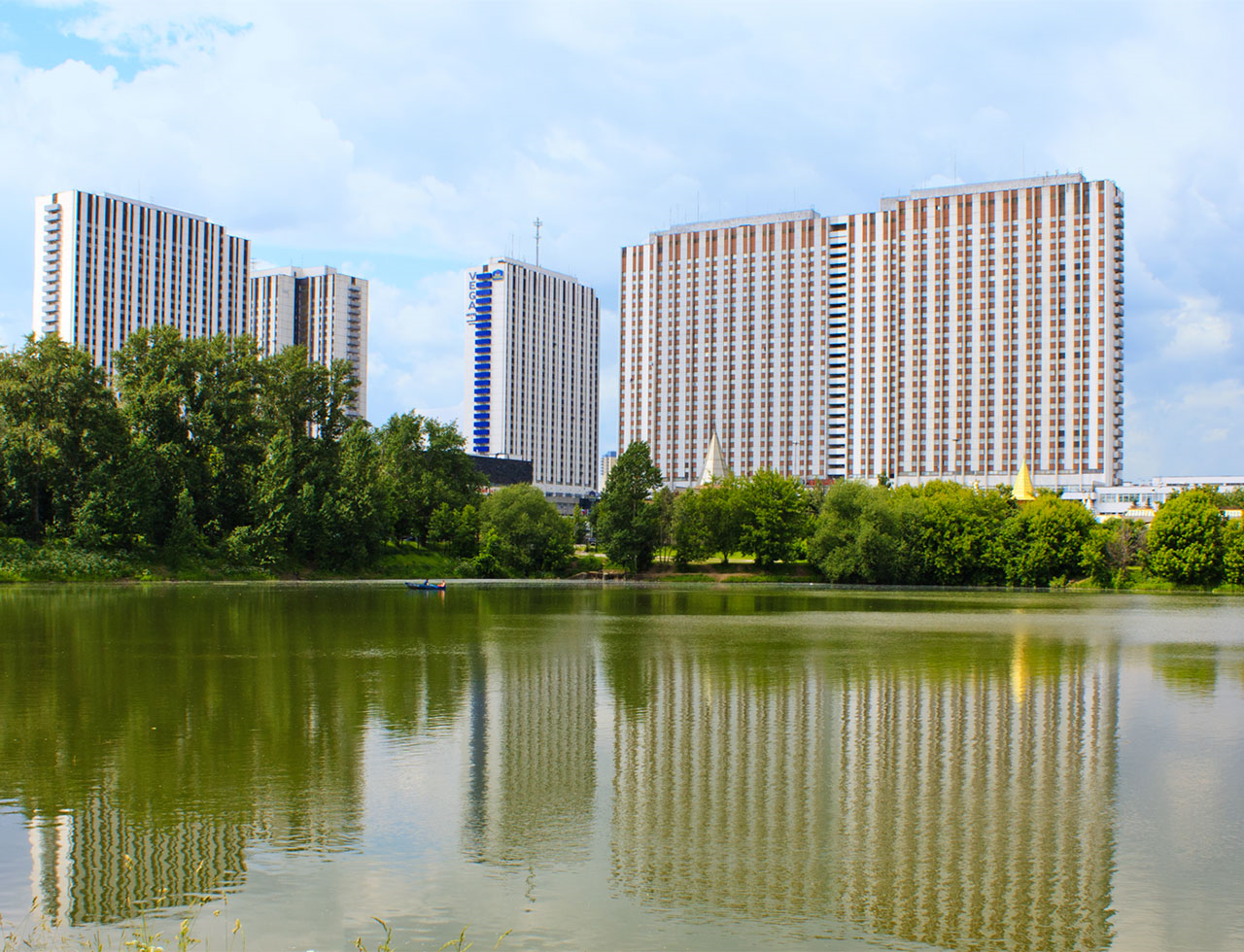 Предложенные рекомендации позволят гостинице повысить качество обслуживания ВИП клиентов, тем самым повлияют на  конкурентоспособность и эффективность гостиницы «Вега Измайлово».
13
Спасибо за внимание!
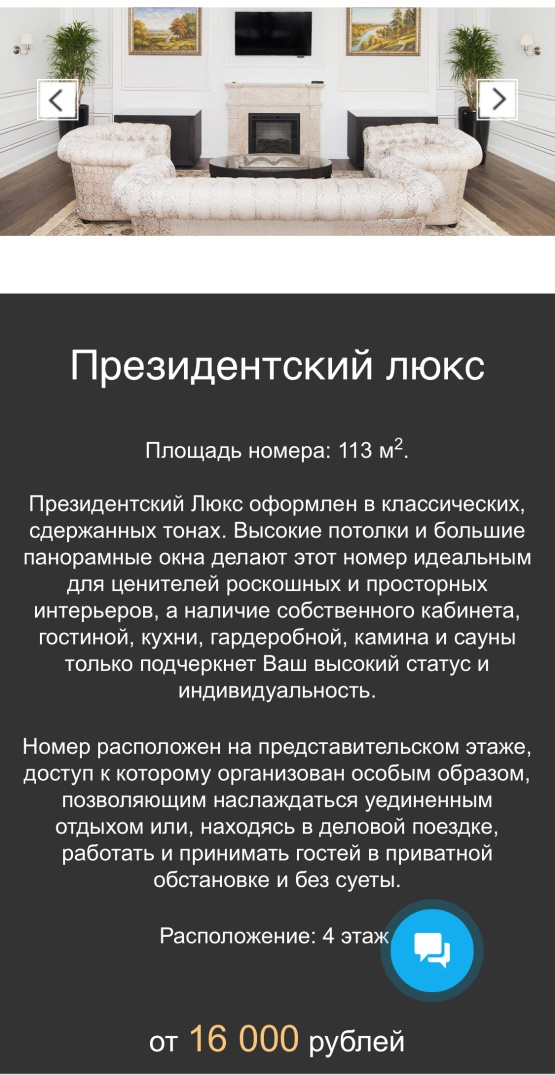 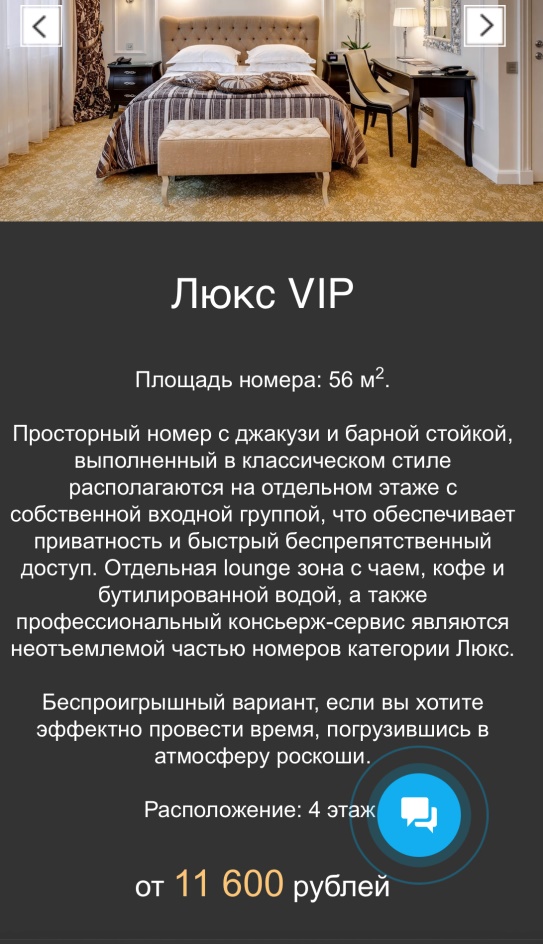 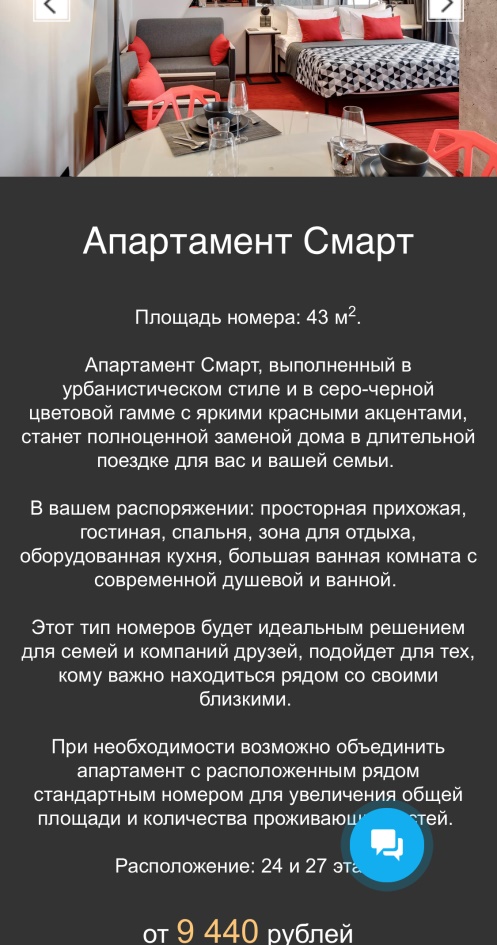 14